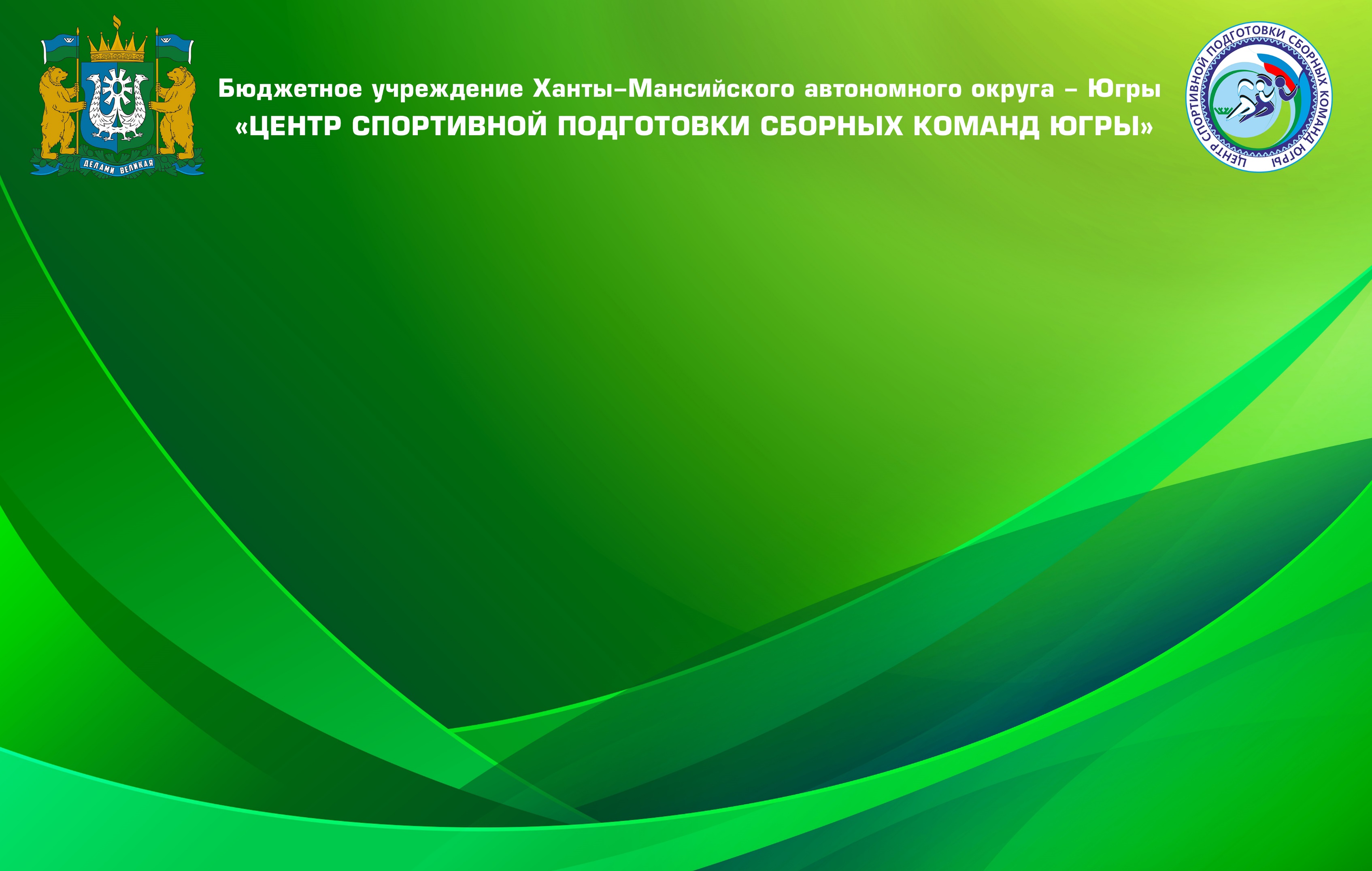 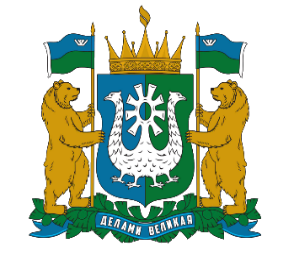 Бюджетное учреждение                                                                           Ханты-Мансийского автономного округа - Югры                                                                                             «Центр спортивной подготовки сборных команд Югры»
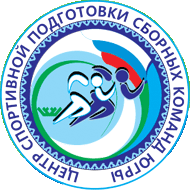 Развитие тяжелой атлетики в муниципальных образованиях Ханты-Мансийского автономного округа – Югры в 2014-2020 годах(по данным статотчета 5 – ФК, без учета ЦСПСКЮ и ЮКИОР)
Тяжелая атлетика развивается в 8 муниципальных образованиях автономного округа:
Кондинский район
г.Лангепас
г.Мегион
г.Нефтеюганск
г.Нягань
г.Сургут
Сургутский район
г.Ханты-Мансийск
Показатели развитиятяжелой атлетики в 2014 - 2020 гг.
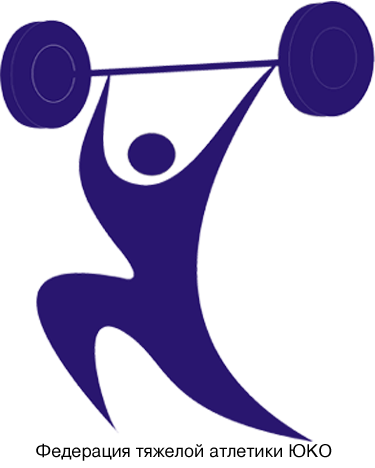 Численность занимающихся по программе спортивной подготовки
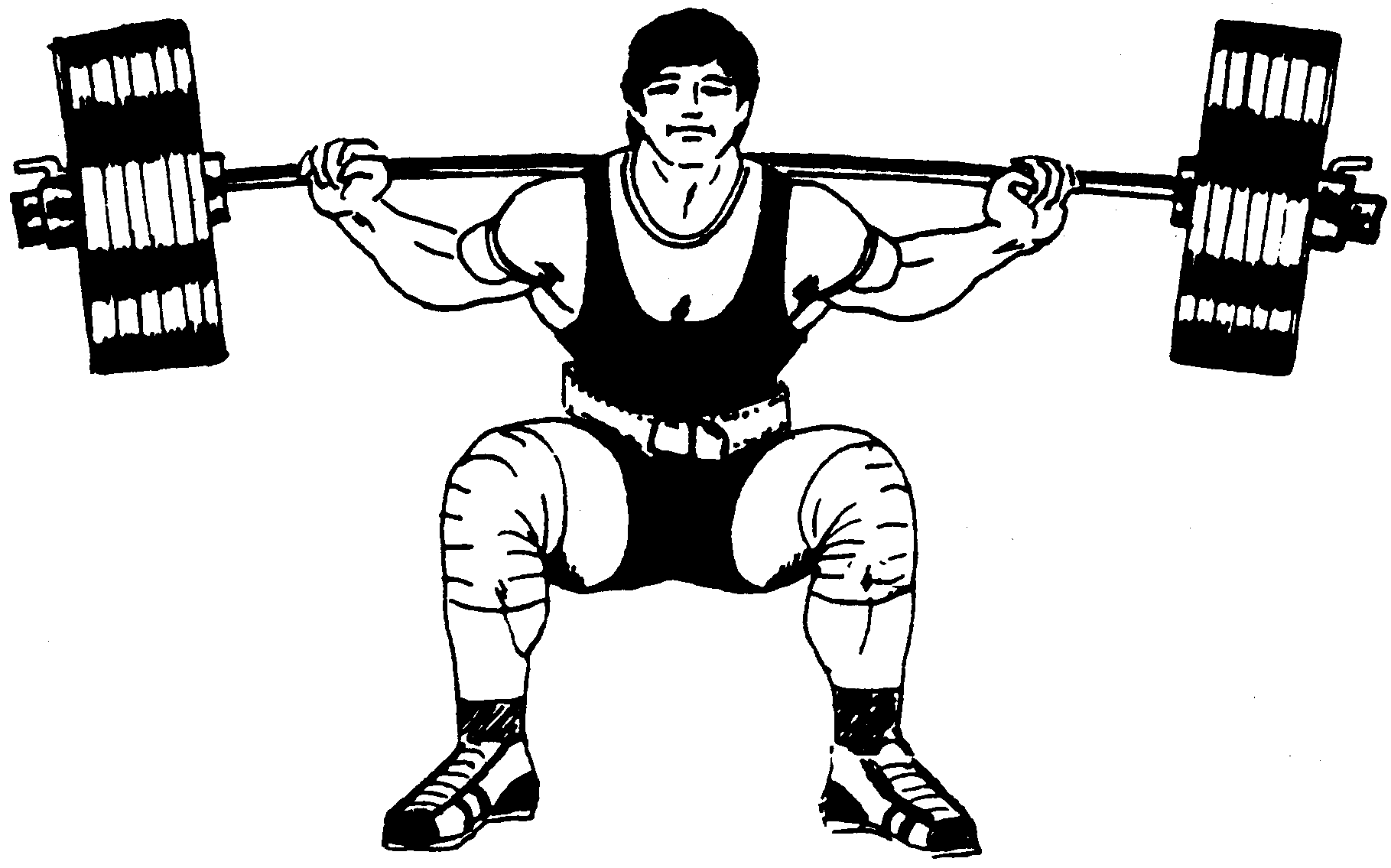 Количество занимающихся,имеющих спортивные звания и спортивные разряды, из общей численности
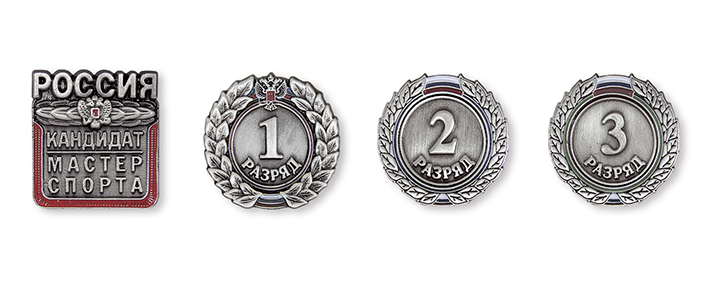 Тренерский состав и образовательный уровень
Квалификационный уровень тренеров
Результаты выступления на всероссийских соревнованиях
Результаты выступления на международных соревнованиях
Кандидаты, состоящие в спискахспортивных сборных команд России
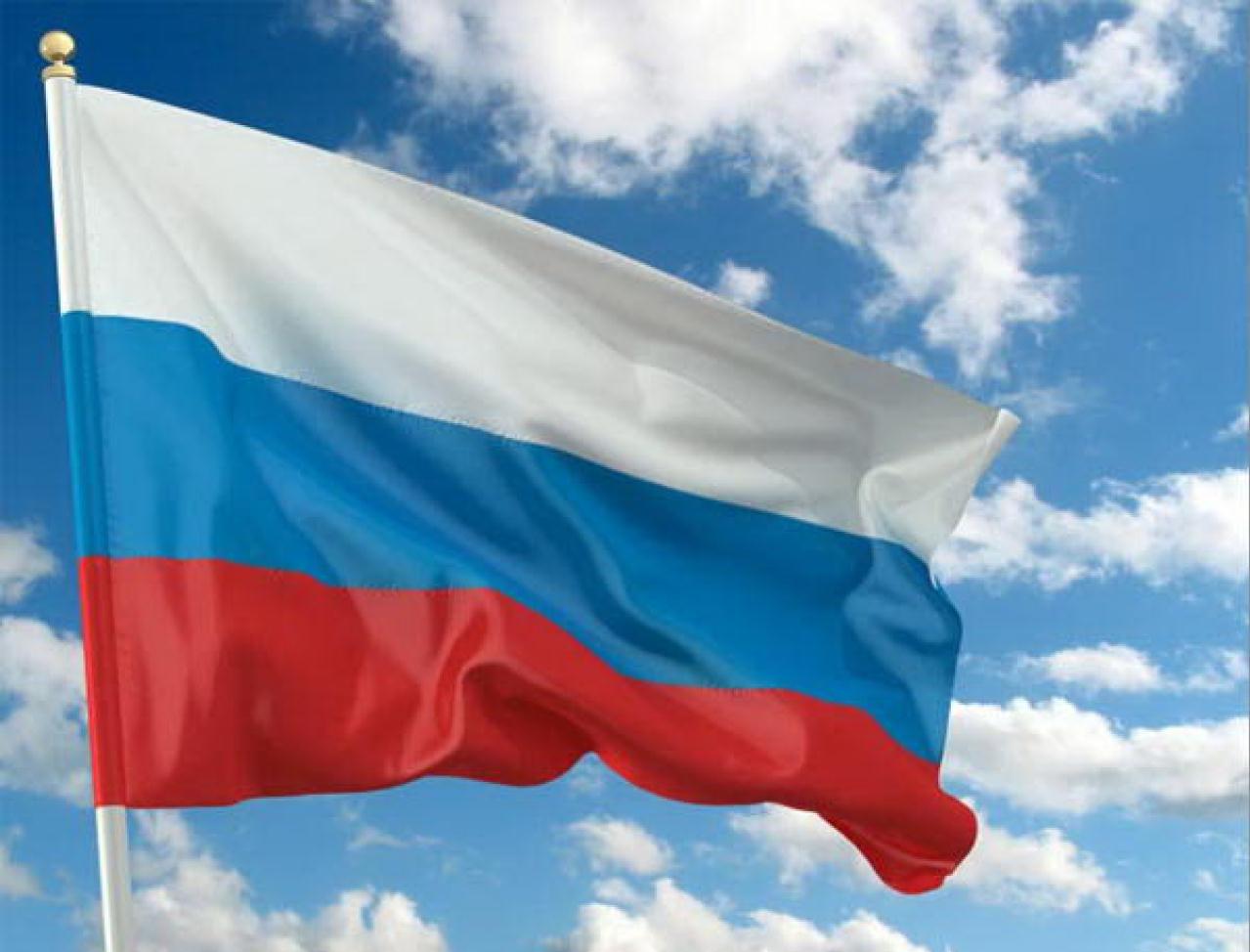